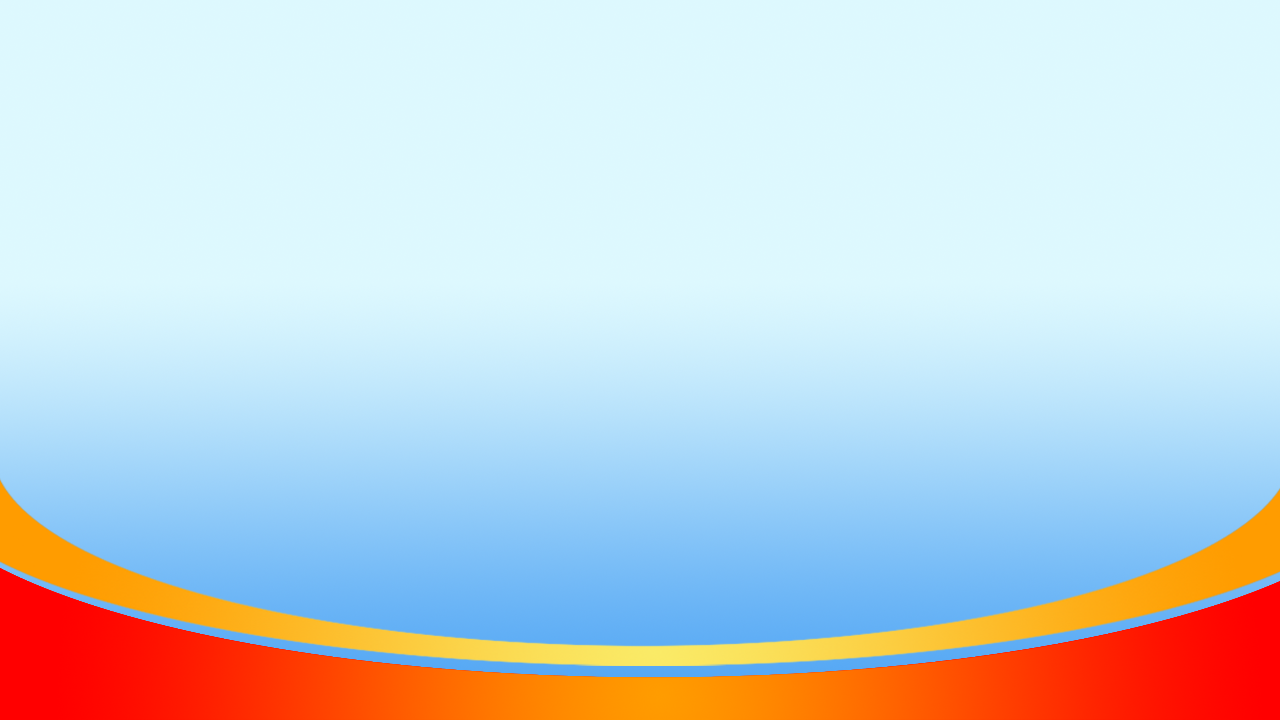 SỞ GIÁO DỤC VÀ ĐÀO TẠO THÀNH PHỐ HỒ CHÍ MINH
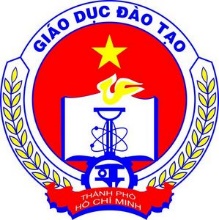 CÔNG TÁC TỔ CHỨC VÀ QUẢN LÍ CÁC HOẠT ĐỘNG GIÁO DỤC TRONG NHÀ TRƯỜNG ĐỂ THỰC HIỆN CHƯƠNG TRÌNH GIÁO DỤC PHỔ THÔNG 2018  
CẤP TIỂU HỌC
Thành phố Hồ Chí Minh, ngày 06 tháng 8 năm 2024
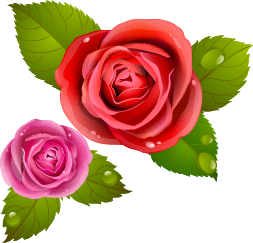 Năm học 2024-2025
Năm học 2024-2025
Thực hiện đổi mới quản lí, quản trị trường học
 Năm học 2024-2025
Quyết định số…….QĐ-BGDĐT ngày…../8/2024 của Bộ trưởng Bộ GDĐT về việc ban hành khung kế hoạch thời gian năm học 2024 - 2025 đối với giáo dục mầm non, giáo dục phổ thông và giáo dục thường xuyên;	
Công văn số 3899/BGDĐT-GDTH ngày 30/7/2024 của Bộ GDĐT về Hướng dẫn thực hiện nhiệm vụ giáo dục tiểu học năm học 2024 - 2025 ;
Quyết định số .. ngày … của Uỷ ban nhân dân Thành phố Hồ Chí Minh về ban hành kế hoạch thời gian năm học 2024 - 2025 của giáo dục mầm non, giáo dục phổ thông và giáo dục thường xuyên tại Thành phố Hồ Chí Minh;
Công văn số ….. /SGDĐT-GDTH ngày  tháng 8 năm 2024 của Sở GDĐT về Hướng dẫn thực hiện nhiệm vụ giáo dục tiểu học năm học 2024 - 2025 .
Thực hiện đổi mới quản lí, quản trị trường học
 Năm học 2024-2025
Thông tư số 32/2020/TT-BGDĐT ngày 15/9/2020 của Bộ trưởng Bộ GDĐT ban hành Điều lệ trường trung học cơ sở, trường trung học phổ thông và trường phổ thông có nhiều cấp học; 
Thông tư số 28/2020/TT-BGDĐT ngày 04/9/2020 của Bộ trưởng Bộ GDĐT ban hành Điều lệ trường tiểu học; 
Nghị định số 24/2021/NĐ-CP ngày 23/3/2021 quy định việc quản lí trong cơ sở giáo dục mầm non và cơ sở giáo dục phổ thông công lập; 
 Nghị định 111/2022/NĐ-CP ngày 30 tháng 12 năm 2022 ban hành Nghị định về hợp đồng đối với một số loại công việc trong cơ quan hành chính và đơn vị sự nghiệp công lập;
Thông tư số 20/2023/TT-BGDĐT ngày 30/10/2023của Bộ trưởng Bộ GDĐT về Hướng dẫn về vị trí việc làm, cơ cấu viên chức theo chức danh nghề nghiệp và định mức số lượng người làm việc trong các cơ sở giáo dục phổ thông và các trường chuyên biệt công lập (hiệu lực 16-12-2023) (20-bgd.pdf (chinhphu.vn): Điều 2, 4/Chương I; Chương II; Điều 20/Chương V
Thực hiện đổi mới quản lí, quản trị trường học
 Năm học 2024-2025
Quyết định số 2769/QĐ-UBND ngày 29 tháng 6 năm 2019 của Ủy ban Nhân dân Thành phố Hồ Chí Minh triển khai Đề án dạy học ngoại ngữ trong hệ thống giáo dục quốc dân ban hành theo Quyết định số 2080/QĐ-TTg ngày 22 tháng 12 năm 2017 của Thủ tướng Chính phủ trên địa bàn thành phố Hồ Chí Minh giai đoạn 2019-2025;
Quyết định số 5695/QĐ-UBND ngày 20/11/2014 của Ủy ban Nhân dân thành phố Hồ Chí Minh phê duyệt Đề án “Dạy và học các môn Toán, Khoa học và tiếng Anh tích hợp chương trình Anh và Việt Nam” tại các trường công lập trên địa bàn Thành phố Hồ Chí Minh;
Quyết định 762/QĐ-UBND ngày 08/3/2021 của Ủy ban Nhân dân Thành phố Hồ Chí Minh về phê duyệt Đề án “Nâng cao năng lực, kiên thức, kĩ năng ứng dụng Tin học cho học sinh phổ thông Thành phố Hồ Chí Minh theo định hướng chuẩn quốc tế, giai đoạn 2021 - 2030”;
Quyết định 3249/QĐ-UBND ngày 06/9/2021của Ủy ban Nhân dân Thành phố Hồ Chí Minh về phê duyệt Đề án Giáo dục thông minh và học tập suốt đời tại Thành phố Hồ Chí Minh giai đoạn 2021 – 2030”;
Quyết định số 07/2022/QĐ-UBND ngày 18/3/2022  của Uỷ ban nhân dân Thành phố Hồ Chí Minh ban hành quy định về tiêu chí công nhận trường thực hiện chương trình chất lượng cao “trường tiên tiến, hội nhập quốc tế” tại Thành phố Hồ Chí Minh;
Thực hiện đổi mới quản lí, quản trị trường học
 Năm học 2024-2025
Quyết định số 1270/QĐ-SGDĐT ngày 24/5/2022 của Giám đốc Sở Giáo dục và Đào tạo về ban hành Kế hoạch723/KH-SGDĐT ngày 22/02/2023 triển khai tăng cường ứng dụng CNTT và chuyển đổi số ngành Giáo dục và Đào tạo giai đoạn 2022-2025, định hướng đến 2030;
Công văn số: 1512 /SGDĐT-VP ngày 04/4/2023 của Sở Giáo dục và Đào tạo v/v tiếp đoàn nước ngoài đến thăm, làm việc, giao lưu, giảng dạy, thực tập, học tập và thỏa thuận ghi nhớ hợp tác trên lĩnh vực giáo dục;
Kế hoạch số 5017 /KH-SGDĐT ngày 08/9/2023 của Sở Giáo dục và Đào tạo về triển khai chương trình, công trình, dự án thi đua tiêu biểu chào mừng kỷ niệm 50 năm Ngày Giải phóng miền Nam, thống nhất đất nước (30/4/1975 - 30/4/2025);
Quyết định 3442/QĐ-SGDĐT ngày 16/10/2023 của Sở Giáo dục và Đào tạo v/v ban hành Bộ tiêu chí Trường học Hạnh phúc trong các cơ sở giáo dục trên địa bàn Thành phố Hồ Chí Minh;
Kế hoạch số 2183 /KH-SGDĐT ngày 15/4/2024 của Sở Giáo dục và Đào tạo về Tổ chức thực hiện Không gian văn hóa Hồ Chí Minh Ngành Giáo dục và Đào tạo Thành phố giai đoạn năm 2024-2025;
Kế hoạch số 2417 /KH-SGDĐT ngày 23/4/2024 của Sở Giáo dục và Đào tạo về triển khai thực hiện xây dựng “Thành phố học tập toàn cầu UNESCO trên địa bàn Thành phố Hồ Chí Minh giai đoạn 2024 - 2030” ngành Giáo dục và Đào tạo năm 2024.
Xây dựng Kế hoạch giáo dục nhà trường
 Năm học 2024-2025
Công văn số 2345/BGDĐT-GDTH ngày 7/6/2021 của Bộ GDĐT về việc hướng dẫn xây dựng kế hoạch giáo dục của nhà trường cấp tiểu học;
Thông tư 21/2014/TT-BGDĐT ngày 07/07/2014 của Bộ GDĐT quy định về quản lí và sử dụng xuất bản phẩm tham khảo trong các cơ sở giáo dục mầm non, giáo dục phổ thông và giáo dục thường xuyên.
Thông tư 04/2014/TT-BGDĐT về ban hành Quy định quản lý hoạt động giáo dục kỹ năng sống và hoạt động giáo dục ngoài giờ chính khóa
Các VB hướng dẫn chuyên môn
Xây dựng Kế hoạch giáo dục nhà trường
 Năm học 2024-2025
Quyết định số 1188/QĐ-UBND ngày 06 tháng 4 năm 2021 của Uỷ ban Nhân dân Thành phố Hồ Chí Minh về Phê duyệt danh mục sách giáo khoa lớp 2, lớp 6 và điều chỉnh, bổ sung danh mục sách giáo khoa lớp 1 sử dụng trong cơ sở giáo dục phổ thông từ năm học 2021 – 2022 trên địa bàn Thành phố Hồ Chí Minh;
Quyết định số 2361/QĐ-UBND ngày 12 tháng 7 năm 2022 của Uỷ ban Nhân dân Thành phố Hồ Chí Minh Về phê duyệt danh mục sách giáo khoa lớp 3 sử dụng trong cơ sở giáo dục phổ thông từ năm học 2022 – 2023 trên địa bàn Thành phố Hồ Chí Minh;
Quyết định số 1711/QĐ-UBND ngày 05 tháng 5 năm 2023 của Uỷ ban Nhân dân Thành phố Hồ Chí Minh Về phê duyệt danh mục sách giáo khoa lớp 4 sử dụng trong cơ sở giáo dục phổ thông từ năm học 2023 – 2024 trên địa bàn Thành phố Hồ Chí Minh;
Quyết định số 1627/QĐ-UBND ngày 13 tháng 5 năm 2024 của Uỷ ban Nhân dân Thành phố Hồ Chí Minh Về phê duyệt danh mục sách giáo khoa lớp 5 và Sách giáo khoa Ngoại ngữ 1 sử dụng trong cơ sở giáo dục phổ thông từ năm học 2023 – 2024 trên địa bàn Thành phố Hồ Chí Minh
Quyết định số 1627/QĐ-UBND ngày 13 tháng 5 năm 2024 của Uỷ ban Nhân dân Thành phố Hồ Chí Minh Về phê duyệt danh mục sách giáo khoa lớp 5 và Sách giáo khoa Ngoại ngữ 1 sử dụng trong cơ sở giáo dục phổ thông từ năm học 2023 – 2024 trên địa bàn Thành phố Hồ Chí Minh
Việc thực hiện tài liệu tham khảo, bổ trợ, xuất bản phẩm
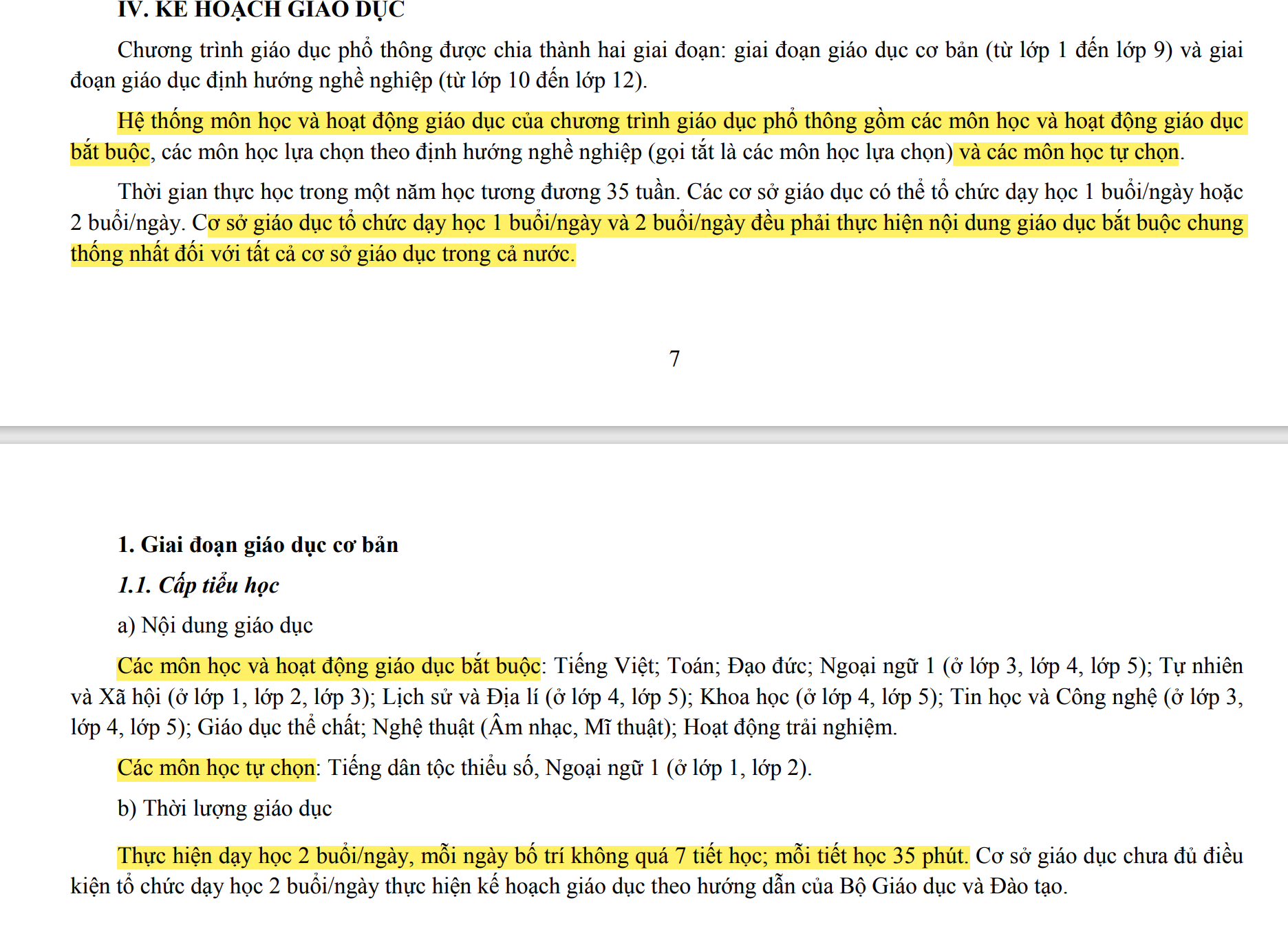 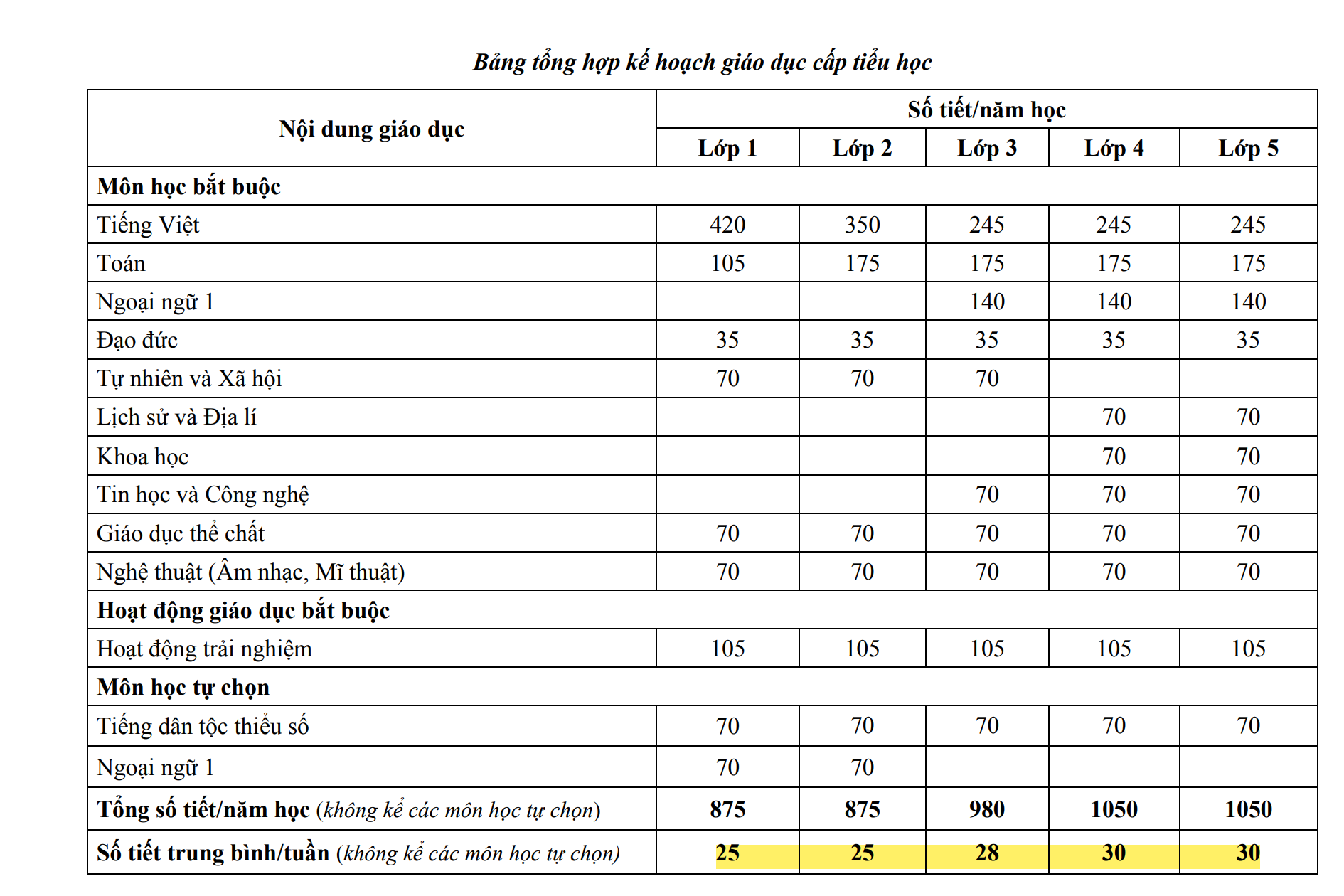 Xây dựng Kế hoạch giáo dục nhà trường
 Năm học 2024-2025
Xây dựng kế hoạch giáo dục của nhà trường để chủ động, linh hoạt thực hiện và hoàn thành chương trình năm học. 
Kế hoạch giáo dục của nhà trường;
Kế hoạch dạy học các môn học, hoạt động giáo dục;
Kế hoạch bài dạy.

Bố trí thời gian thực hiện chương trình đảm bảo tính khoa học, sư phạm, không gây áp lực đối với học sinh; linh hoạt trong tổ chức thực hiện dạy học các môn học, hoạt động giáo dục phù hợp với điều kiện thực tế của địa phương, nhà trường và đối tượng học sinh, bảo đảm cuối năm học đạt được yêu cầu cần đạt theo quy định của chương trình.
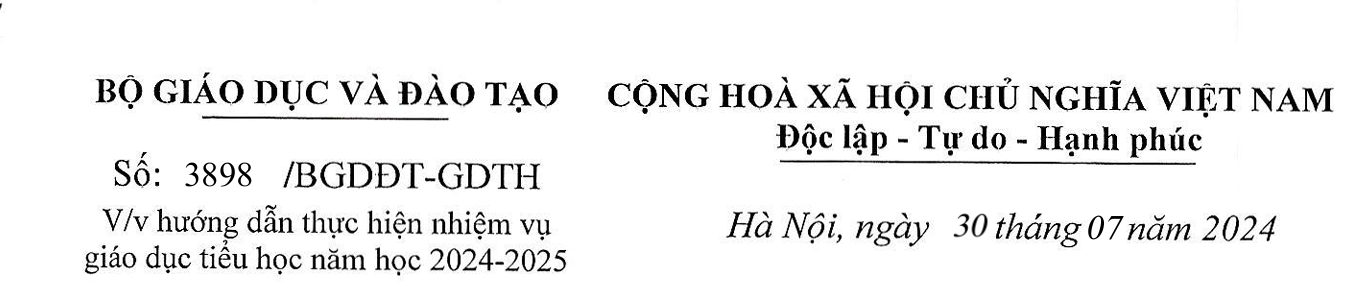 Thực hiện chương trình giáo dục phổ thông 
Sở GDĐT chỉ đạo các cơ sở giáo dục thực hiện Chương trình giáo dục phổ thông 2018 theo các văn bản hướng dẫn chuyên môn về giáo dục tiểu học đã được Bộ GDĐT ban hành, cụ thể: 
- Bảo đảm tỷ lệ 01 phòng học/lớp, cơ sở vật chất, sĩ số học sinh/lớp theo quy định tại Điều lệ trường tiểu học; có đủ thiết bị dạy học tối thiểu theo quy định; bảo đảm tỷ lệ 1,5 giáo viên/lớp và cơ cấu giáo viên để dạy đủ các môn học, hoạt động giáo dục và tổ chức dạy học hai buổi/ngày theo quy định.
- Thực hiện dạy học các môn học và hoạt động giáo dục bắt buộc, các môn học tự chọn theo quy định của Chương trình giáo dục phổ thông 2018; tổ chức các hoạt động củng cố để học sinh hoàn thành nội dung học tập, các hoạt động giáo dục đáp ứng nhu cầu, sở thích, năng khiếu của học sinh; các hoạt động tìm hiểu tự nhiên, xã hội, văn hóa, lịch sử, truyền thống của địa phương.
- Tổ chức dạy học 2 buổi/ngày, mỗi ngày bố trí không quá 7 tiết học, mỗi tiết 35 phút; thực hiện kế hoạch dạy học tối thiểu 9 buổi/tuần với 32 tiết/tuần;
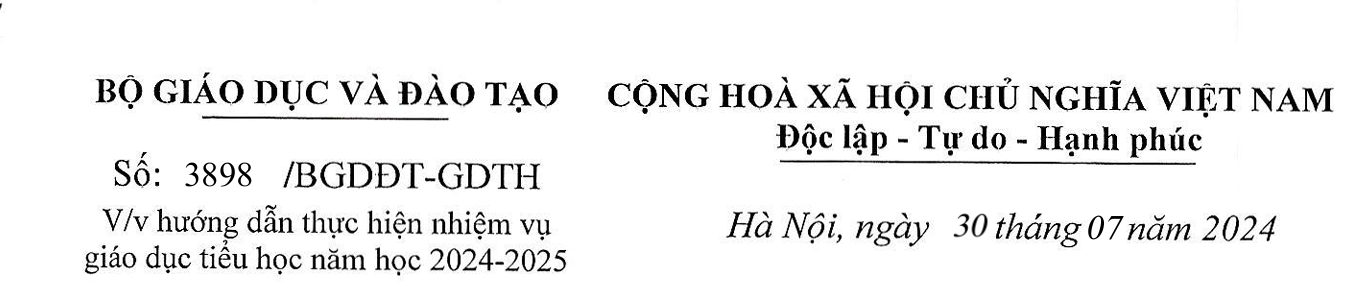 Kế hoạch giáo dục bảo đảm phân bổ hợp lí giữa các nội dung giáo dục, giúp học sinh hoàn thành nhiệm vụ học tập, yêu cầu cần đạt của chương trình; tạo điều kiện cho học sinh được học tập các môn học tự chọn và tham gia các hoạt động giáo dục nhằm thực hiện mục tiêu giáo dục toàn diện ở tiểu học; thời khóa biểu cần được sắp xếp một cách khoa học, bảo đảm tỷ lệ hợp lí giữa các nội dung dạy học và hoạt động giáo dục, phân bổ hợp lí về thời lượng, thời điểm trong ngày học và tuần học phù hợp với tâm sinh lí lứa tuổi học sinh tiểu học.
- Đối với cơ sở giáo dục tiểu học chưa đủ điều kiện tổ chức dạy học 2 buổi/ngày, trên cơ sở dạy học đúng, đủ nội dung và thời lượng các môn học bắt buộc theo quy định của chương trình, cơ sở giáo dục tiểu học chủ động xác định nội dung, lựa chọn hình thức tổ chức, phân bổ thời lượng phù hợp cho môn học tự chọn, hoạt động củng cố và hoạt động giáo dục khác. 
- Tổ chức các hoạt động cho học sinh ngoài giờ học chính thức trong ngày là hoạt động theo nhu cầu, sở thích của học sinh trong khoảng thời gian từ sau giờ học chính thức cho đến thời điểm được cha mẹ học sinh đón về nhà; căn cứ vào nhu cầu, sở thích của học sinh, có thể tổ chức các hoạt động dưới hình thức sinh hoạt câu lạc bộ hoặc sử dụng cơ sở vật chất của nhà trường (thư viện, sân chơi, bãi tập, nhà đa năng…) tạo điều kiện để học sinh vui chơi, giải trí; việc tổ chức hoạt động sau giờ học chính thức trong ngày dưới hình thức sinh hoạt câu lạc bộ cần được cấp có thẩm quyền phê duyệt.
Thực hiện Chương trình giáo dục phổ thông
Thực hiện chương trình, kế hoạch giáo dục nghiêm túc, linh hoạt và sáng tạo
Chương trình GDPT 2018 xây dựng thống nhất khung, mang tính mở phân cấp trong tổ chức thực hiện
Tổ chức dạy học 2 buổi/ngày, mỗi ngày bố trí không quá 7 tiết học thực hiện chương trình giáo dục phổ thông, mỗi tiết 35 phút, khuyến khích thực hiện sáng 4 tiết, chiều 3 tiết; tối thiểu là 9 buổi/tuần với 32 tiết/tuần.
Hiệu trưởng chủ động xây dựng kế hoạch nhà trường, sắp xếp thời khóa biểu một cách khoa học, đảm bảo tỉ lệ hợp lí giữa các nội dung dạy học và hoạt động giáo dục, phân bổ hợp lí về thời lượng, thời điểm trong ngày học và tuần học phù hợp với tâm sinh lí lứa tuổi học sinh tiểu học, đồng thời phù hợp với việc điều động, bố trí giáo viên giảng dạy (đối với các môn chuyên, các hoạt động giáo dục khác).
Xây dựng, sắp xếp các nội dung chương trình theo các chủ đề học tập, tích hợp liên môn; sử dụng kho học liệu điện tử; xác định các nội dung có thể tổ chức dạy học trực tuyến; dạy học bên ngoài không gian lớp học.
Thực hiện Chương trình giáo dục phổ thông
Tổ chức dạy học các môn Ngoại Ngữ 1, Tin học cho 100% học sinh lớp 3, lớp 4, lớp 5.

Hiện tại, một số trường còn thiếu máy tính (CSDL)
Sở GDĐT tham mưu Uỷ ban nhân dân Thành phố ban hành Quyết định số 10/2023/QĐ-UBND ngày 23/2/2023 về Sửa đổi, bổ sung một số điều của Quy chế mua sắm tài sản công theo phương thức tập trung  trên địa bàn Thành phố Hồ Chí Minh ban hành theo Quyết định số 28/2019/QĐ-UBND ngày 25/11/2019 và Quyết định số 24/2023/QĐ-UBND ngày 05/6/2023 về ban hành Danh mục mua sắm tập trung và Công văn đưa máy tính ra khỏi danh mục mua sắm tập trung để trang bị máy tính cho các đơn vị, trường học thực hiện CT GDPT 2018 đảm bảo 100% các trường đủ máy tính cho học sinh lớp 3, lớp 4 và các khối lớp khác.
Thực hiện Chương trình giáo dục phổ thông
Công văn số 3816/BGDĐT-GDTH và 3818/BGDĐT-GDTH và ngày 31/7/2023 ngày 31/7/2023 của Bộ GDĐT v/v triển khai thực hiện và hướng dẫn tổ chức dạy học các môn Ngoại ngữ 1 cấp Tiểu học.
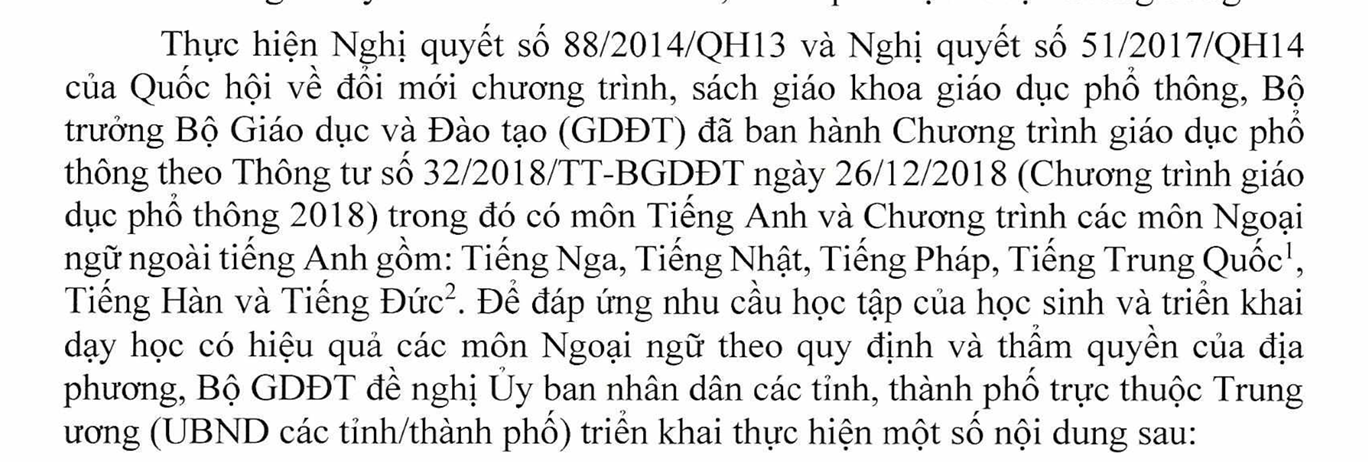 Thực hiện Chương trình giáo dục phổ thông
Thực hiện linh hoạt các phương pháp và hình thức tổ chức dạy học 
Dạy học theo phương pháp mới; đổi mới kiểm tra đánh giá ở tiểu học theo hướng phát triển phẩm chất, năng lực; dạy học tích hợp các nội dung giáo dục ở cấp tiểu học linh hoạt với các hình thức tổ chức phù hợp theo kế hoạch giáo dục của nhà trường; chú trọng đổi mới nội dung và hình thức sinh hoạt chuyên môn thông qua hoạt động dự giờ, nghiên cứu bài học để nâng cao năng lực nghề nghiệp của giáo viên. 
Tích hợp dạy học nội dung Tài liệu giáo dục địa phương Thành phố Hồ Chí Minh Lớp 1, Lớp 2 , Lớp 3, Lớp 4, Lớp 5; tổ chức dạy học mạch nội dung giáo dục “Địa phương em” phù hợp với thực tiển của địa phương và phải được thực hiện trước khi tổ chức dạy học các nội dung khác của mạch nội dung “Địa phương và các vùng miền của Việt Nam” theo quy định của CT GDPT 2018 và SGK được lựa chọn đối với môn Lịch sử và Địa lí lớp 4, lớp 5. 
Tích hợp dạy học giáo dục địa phương, giáo dục an toàn giao thông, giáo dục bảo vệ môi trường, giáo dục chăm sóc mắt và phòng chống mù lòa cho học sinh tiểu học,…
Thực hiện các nội dung dạy học tích hợp
Tổ chuyên môn thực hiện xây dựng Kế hoạch dạy học các môn học, hoạt động giáo dục; tuỳ thuộc điều kiện thực tế tại địa phương và đối tượng học sinh để linh hoạt điều chỉnh thời lượng, điều chỉnh, bổ sung nội dung dạy học cho phù hợp, lồng ghép tích hợp dạy học các nội dung:
tích hợp nội dung Giáo dục địa phương Thành phố Hồ Chí Minh
tích hợp nội dung Giáo dục Stem 
tích hợp nội dung Giáo dục kĩ năng Công dân số
tích hợp nội dung Giáo dục lí tưởng cách mạng, đạo đức, lối sống (ĐĐ, TV, HĐTN)
tích hợp nội dung Giáo dục quyền con người (ĐĐ, TV, TNXH, KH, HĐTN)
tích hợp nội dung về tiết kiệm và bảo vệ nguồn nước (ĐĐ, LS-ĐL, TNXH, KH, MT, HĐTN)
Thực hiện các nội dung dạy học tích hợp
Thiết kế kế hoạch bài dạy khoa học, thể hiện tinh thần đổi mới, sáng tạo của giáo viên. Khuyến khích giáo viên chủ động đổi mới phương pháp giảng dạy, sử dụng đa dạng các hình thức tổ chức dạy học, hình thức kiểm tra, đánh giá đã được tập huấn; tránh bám sát sách giáo khoa/sách giáo viên một cách máy móc, rập khuôn; cập nhật các nội dung giáo dục hiện đại, yếu tố thời sự; đặc biệt chú trọng kĩ năng thực hành, vận dụng kiến thức được lĩnh hội. 
Khuyến khích giáo viên tổ chức tiết học trải nghiệm ngoài nhà trường (các chủ đề/bài học có nội dung phù hợp, đồng thời có kế hoạch tổ chức được hiệu trưởng đồng ý phê duyệt).
Cán bộ quản lí các trường tăng cường dự giờ, thăm lớp, rà soát việc thực hiện nội dung các chuyên đề chuyên môn của nhà trường và giáo viên với tinh thần góp ý, không chỉ hướng đến việc kiểm tra, đánh giá, mà còn nhằm nắm vững tình hình thực tế; từ đó có những hướng dẫn, hỗ trợ chuyên môn phù hợp và kịp thời.
THỰC HIỆN HỌC BẠ SỐ CẤP TIỂU HỌC
CÁC NỘI DUNG ĐÃ TRIỂN KHAI

1. Kế hoạch số 213/KH-BGDĐT ngày 01/3/2024 về việc triển khai thí điểm Học bạ số cấp tiểu học; 
2. Quyết định số 835/QĐ-BGDĐT ngày 18/3/2024 về việc thành lập Ban chỉ đạo và Tổ thư ký thực hiện thí điểm Học bạ số Bộ GDĐT;
3. Công văn số 1396/BGDĐT-GDTH ngày 27/3/2024 quy định yêu cầu kỹ thuật đặc tả Học bạ số thực hiện thí điểm cấp tiểu học.
4. Thông báo số 305/TB-BGDĐT ngày 29/3/2024 về kết luận của Thứ trưởng Phạm Ngọc Thưởng tại Hội nghị triển khai thí điểm Học bạ số;
5. Công văn số 2088/BGDĐT-GDTH ngày 08/5/2024 về việc tăng cường chỉ đạo thực hiện các nhiệm vụ thí điểm Học bạ số cấp Tiểu học
6. Công văn số 2781/BGDĐT-GDTH ngày 11/6/2024 đề nghị các UBND tỉnh tăng cường chỉ đạo thực hiện chuyển đổi số trong giáo dục và triển khai thực hiện thí điểm Học bạ số.
CĂN CỨ PHÁP LÝ
1. Quyết định số 06/QĐ-TTg ngày 06/01/2022 của Thủ tướng Chính phủ về việc Phê duyệt Đề án phát triển ứng dụng dữ liệu về dân cư, định danh và xác thực điện tử phục vụ chuyển đổi số quốc gia giai đoạn 2022 - 2025, tầm nhìn đến năm 2030.
2. Quyết định số 131/QĐ-TTg ngày 25/01/2022 Phê duyệt đề án “Tăng cường ứng dụng công nghệ thông tin và chuyển đổi số trong giáo dục và đào tạo giai đoạn 2022 - 2025, định hướng đến năm 2030”.
3. Chỉ thị số 04/CT-TTg ngày 11/02/2024 của Thủ tướng Chính phủ về Tiếp tục đẩy mạnh triển khai Đề án phát triển ứng dụng dữ liệu về dân cư, định danh và xác thực điện tử phục vụ chuyển đổi số quốc gia giai đoạn 2022 – 2025, tầm nhìn đến năm 2030 tại các bộ, ngành, địa phương năm 2024 và những năm tiếp theo.
4. Thông tư số 27/2020/TT- BGDĐT ngày 04/9/2020 Quy định đánh giá học sinh tiểu học.
5. Thông tư số 28/2020/TT-BGDĐT ngày 04/9/2020 Điều lệ Trường Tiểu học.
THỰC HIỆN HỌC BẠ SỐ CẤP TIỂU HỌC
CĂN CỨ PHÁP LÝ
- Công văn số 3356/UBND-VX ngày 17 tháng 06 năm 2024 của Ủy ban nhân dân Thành phố Về tăng cường chuyển đổi số trong giáo dục và thí điểm Học bạ số để phối hợp các sở, ban, ngành Thành phố thực hiện thí điểm
Kế hoạch số 3632/KH-SGDĐT ngày 13/6/2024 của Sở GDĐT về việc thí điểm triển khai Học bạ số; 
Quyết định số 1788/QĐ-SGDĐT ngày 14/6/2024 của Giám đốc Sở GDĐT về việc thành lập Ban chỉ đạo triển khai thí điểm Học bạ số Ngành GDĐT Thành phố; 
Quyết định số 1789/QĐ-SGDĐT ngày 14/6/2024 của Giám đốc Sở GDĐT về ban hành Quy chế quản lý, sử dụng Hệ thống theo dõi, đánh giá học sinh và Học bạ số Ngành GDĐT Thành phố; 
Công văn số 3925/SGDĐT-VP ngày 27/6/2024 của Sở GDĐT về tăng cường phối hợp triển khai thí điểm Học bạ số; 
Công văn số 4292/SGDĐT-VP ngày 12 tháng 7 năm 2024 về rà soát mã định danh cá nhân và chứng thư số phục vụ công tác triển khai thí điểm học bạ số, yêu cầu các đơn vị cập nhật chứng thư số và phê duyệt chứng thư số.
+ Hướng dẫn quy chế quản lý, sử dụng Hệ thống theo dõi, đánh giá học sinh và Học bạ số ngành GD&ĐT.
MÔ HÌNH KỸ THUẬT VỀ HỌC BẠ SỐ
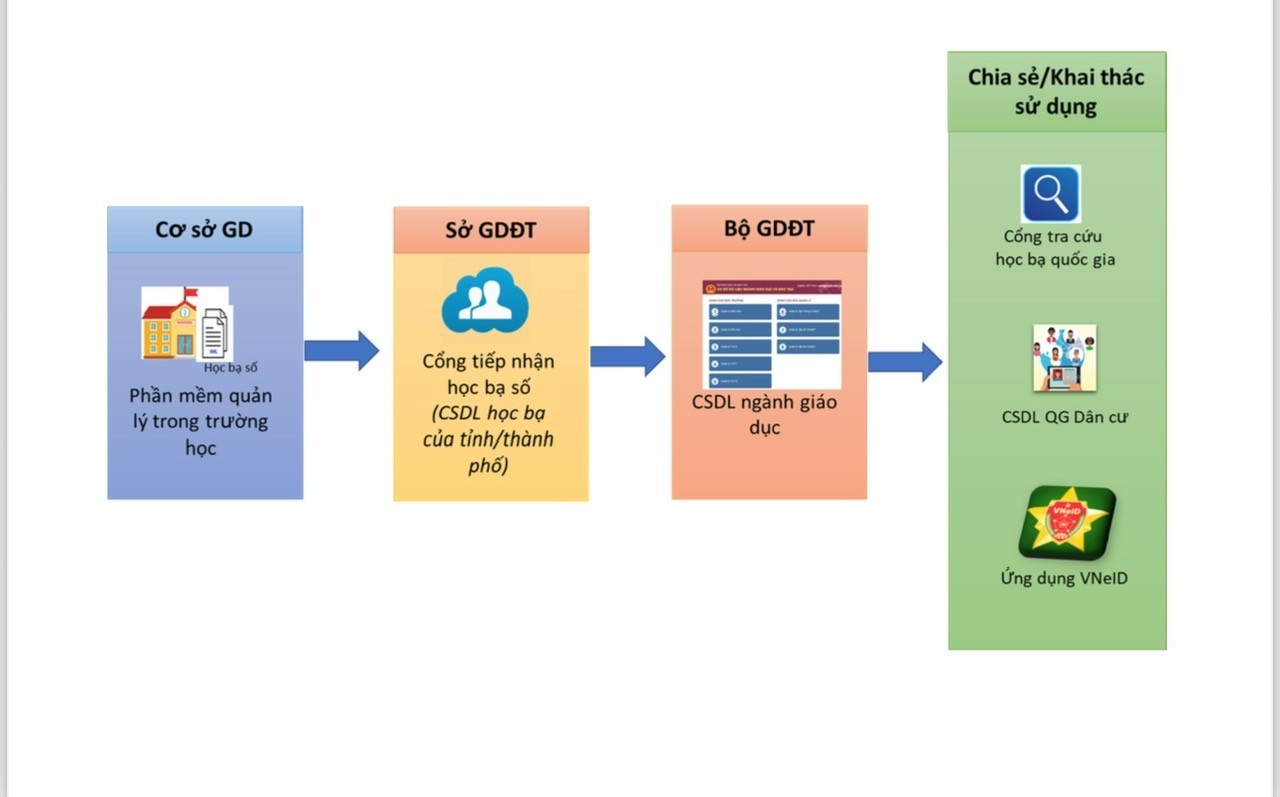 Kết quả triển khai thí điểm đến ngày 06/8/2024 như sau:
1, Có 22/22 P.GDĐT đã gửi thông tin kết nối (gồm địa chỉ IP tĩnh, đầu mối tiếp nhận tài khoản HBS) về Sở GDĐT. 
2. Có tổng số 22/22 P.GDĐT đã đăng ký và được duyệt chứng thư số để gửi báo cáo học bạ số về Kho học bạ số Sở GDĐT.
3. Có tổng số …/22 P.GDĐT đã thực hiện gửi báo cáo Học bạ số về Kho học bạ số Sở GDĐT cụ thể ……… học bạ số đã gửi  trên tổng số ……… học sinh tiểu học toàn thành phố (lớp 1, 2, 3, 4) chiếm tỷ lệ…..%.
NỘI DUNG VÀ THỂ HIỆN HỌC BẠ SỐ
NỘI DUNG VÀ THỂ HIỆN HỌC BẠ GIẤY
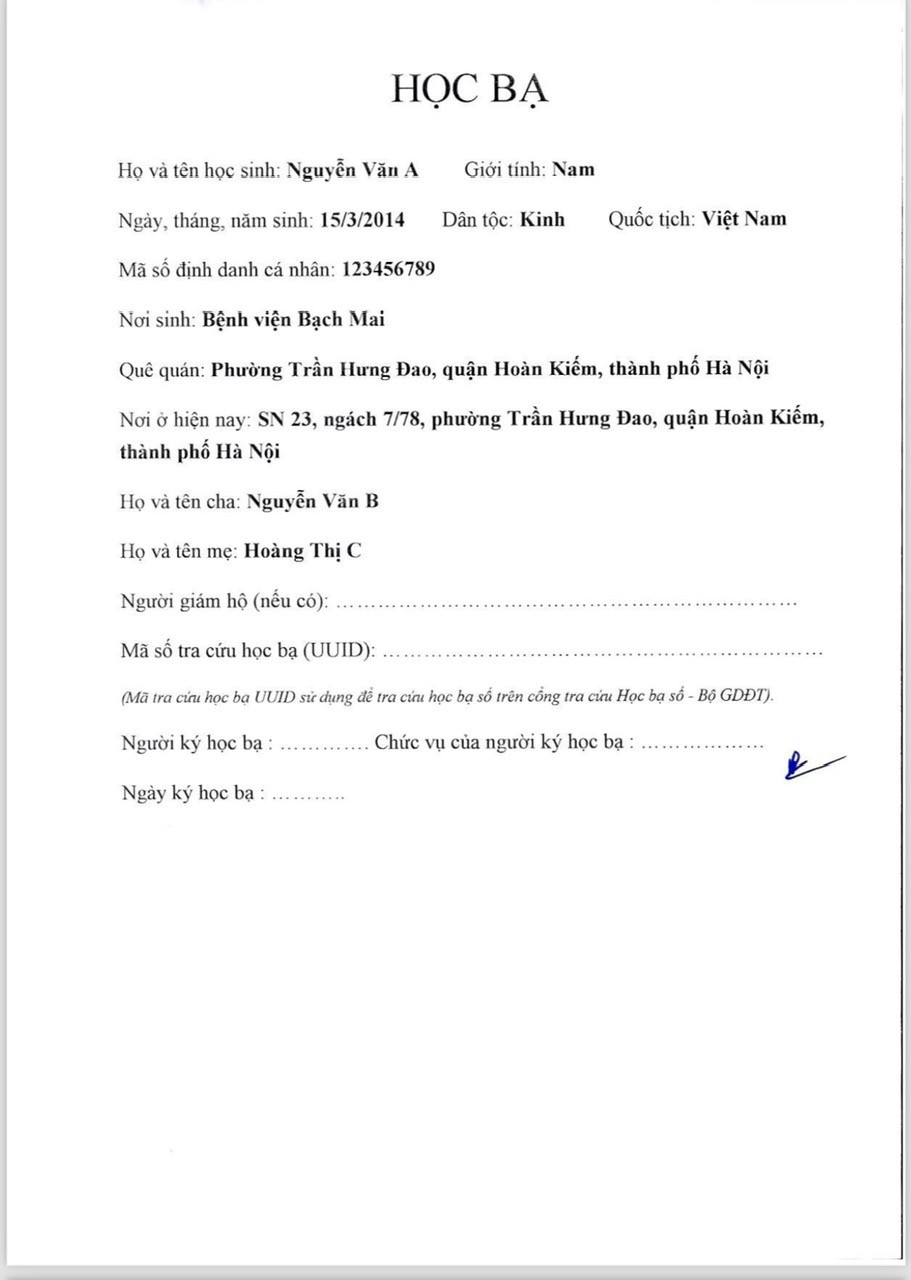 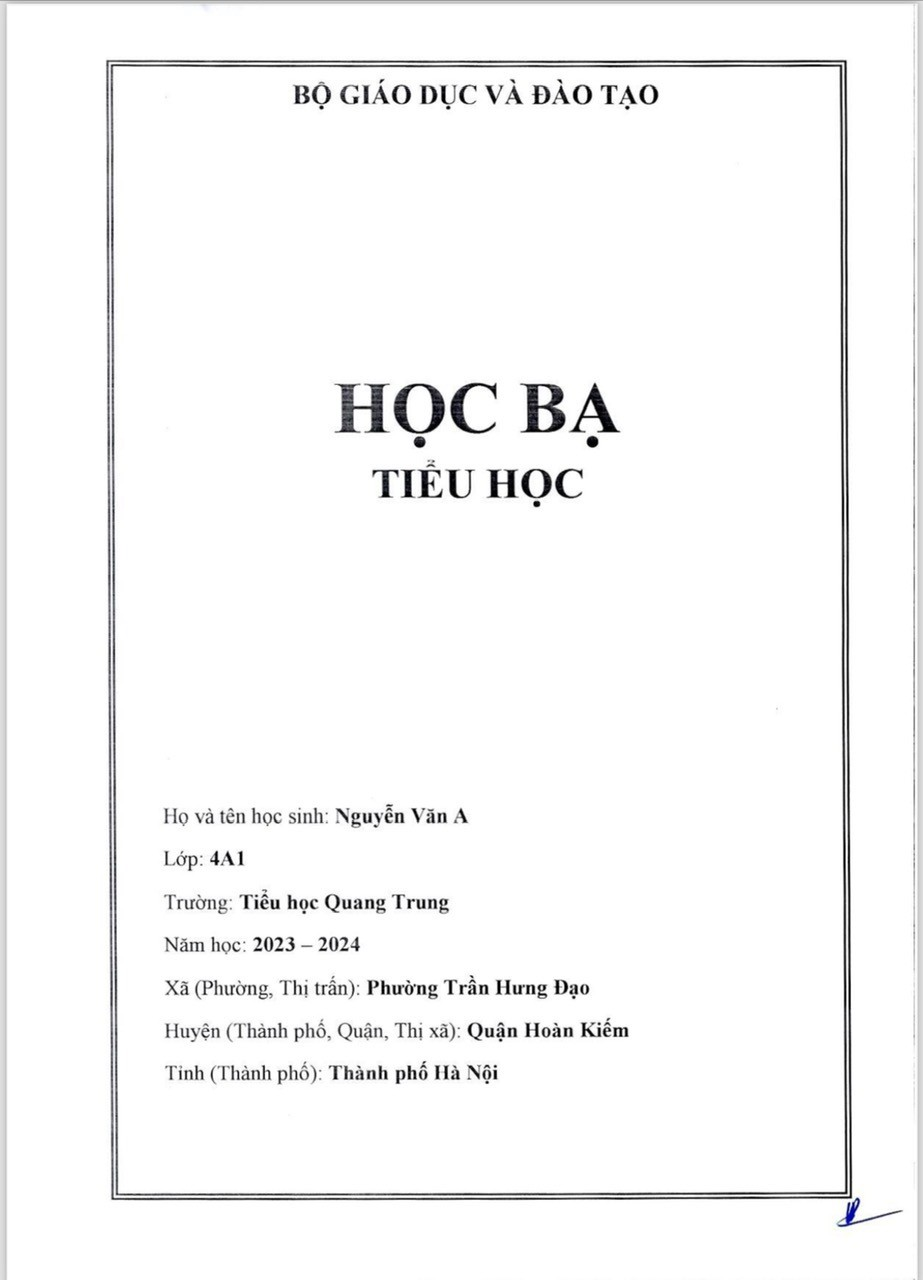 THỰC HIỆN GIÁO DỤC KĨ NĂNG CÔNG DÂN SỐ CẤP TIỂ U HỌC
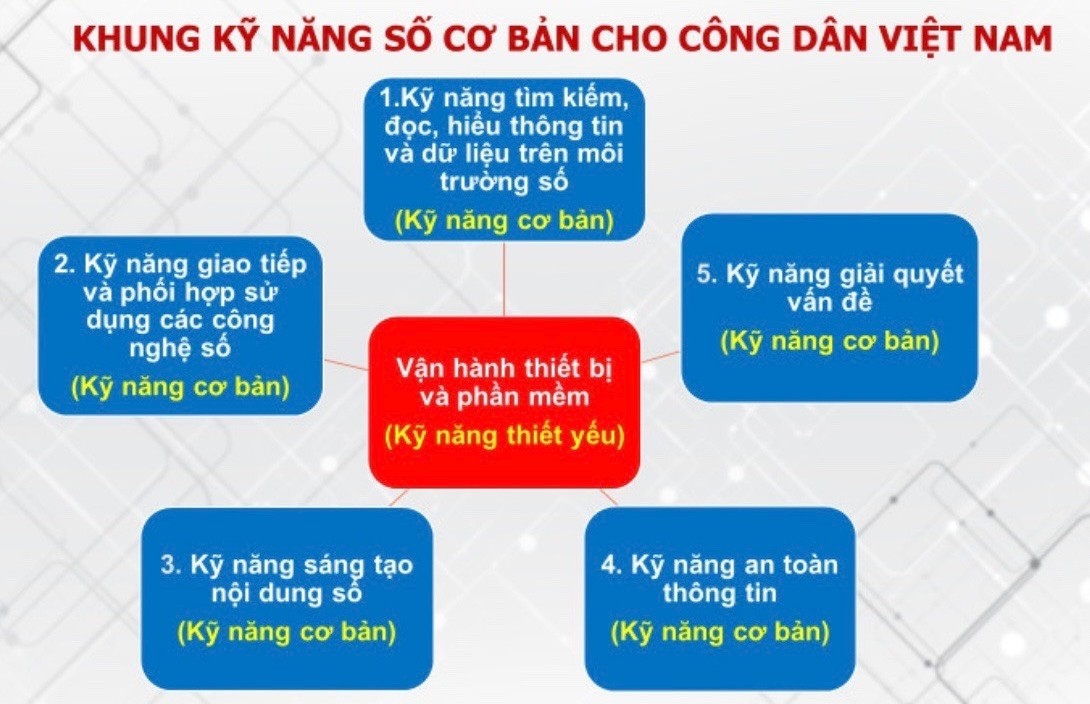 CĂN CỨ PHÁP LÝ
1. Quyết định số 749/QĐ-TTg 03/6/2020 “Chương trình Chuyển đổi số quốc gia đến năm 2025, định hướng đến năm 2030”
2. Quyết định số 131/QĐ-TTg 25/01/2022 Phê duyệt Đề án “Tăng cường ứng dụng công nghệ thông tin và chuyển đổi số trong giáo dục và đào tạo giai đoạn 2022 – 2025, định hướng đến năm 2030”
3. Quyết định số 146/QĐ-TTg 28/01/2022 Phê duyệt Đề án “Nâng cao nhận thức, phổ cập kỹ năng và phát triển nguồn nhân lực chuyển đổi số quốc gia đến năm 2025, định hướng đến đến năm 2030.
4. Quyết định số 830/QĐ-TTg ngày 01/6/2021 phê duyệt Chương trình "Bảo vệ và hỗ trợ trẻ em tương tác lành mạnh, sáng tạo trên môi trường mạng giai đoạn 2021-2025" 
5. Quyết định số 1282/QĐ-BGDĐT 10/5/2022 Ban hành Kế hoạch tăng cường ứng dụng công nghệ thông tin và chuyển đổi số trong giáo dục và đào tạo giai đoạn 2022 – 2025 của Bộ Giáo dục và Đào tạo.
6. Công văn số 3899/QĐ-BGDĐT 30/7/2024 về hướng dẫn triển khai thực hiện giáo dục kĩ năng Công dân số cấp tiểu hoc
Căn cứ pháp lí thực hiện Nội dung Giáo dục STEM
- Chỉ thị số 16/CT-TTg ngày 04/5/2017 của Thủ tướng Chính phủ về việc tăng cường năng lực tiếp cận cuộc Cách mạng công nghiệp lần thứ 4, thúc đẩy triển khai giáo dục về khoa học, công nghệ, kỹ thuật và toán học (STEM) trong chương trình giáo dục phổ thông; 
- Quyết định số 131/QĐ-TTg ngày 25/01/2022 của Thủ tướng Chính phủ về phê duyệt Đề án “Tăng cường ứng dụng công nghệ thông tin và chuyển đổi số trong giáo dục và đào tạo giai đoạn 2022 - 2025, định hướng đến năm 2030
GIÁO DỤC STEM Ở TIỂU HỌC –CTGDPT 2018
Giáo dục STEM là mô hình giáo dục dựa trên cách tiếp cận liên môn, giúp học sinh áp dụng các kiến thức Khoa học, Công nghệ, Kĩ thuật và Toán học vào giải quyết một số vấn đề thực tiễn trong bối cảnh cụ thể. (CTGDPT 2018)
Thúc đẩy giáo dục các môn học STEM (toán, tự nhiên và xã hội, khoa học, tin học và công nghệ) theo phương thức giáo dục tích hợp, phát triển năng lực và phẩm chất học sinh.
Phát huy toàn diện, năng lực, sở thích, năng khiếu của học sinh, tôn trong sự sáng tạo của từng cá nhân. Hình thành kỹ năng làm việc độc lập, làm việc theo nhóm cho học sinh Tiểu học.
Đẩy mạnh thực hiện nội dung Giáo dục STEM vào bài học
Công văn số 909/BGDĐT-GDTH ngày 08/3/2023 của Bộ Giáo dục và Đào tạo về việc hướng dẫn tổ chức hoạt động giáo dục STEM trong giáo dục tiểu học (CV909); 
Công văn số 1910/SGDĐT-GDTH ngày 24/4/2023 của Sở Giáo dục và Đào tạo về hướng dẫn tổ chức hoạt động giáo dục STEM trong các cơ sở giáo dục tiểu học theo Công văn số 909/BGDĐT-GDTH.
Dạy học STEM là một trong những cách thức rất hiệu quả để học sinh được trải nghiệm qua quá trình hoạt động thực tiễn, đây chính là dạy học theo hướng phát triển năng lực. Giáo viên có năng lực dạy học STEM tốt sẽ tổ chức hiệu quả các hoạt động học tập cho học sinh, qua các hoạt động học tập đó, học sinh huy động kiến thức, kinh nghiệm, kỹ năng, thái độ và sự đam mê để hành động một cách phù hợp và có hiệu quả trong các tình huống thực của cuộc sống; đánh giá các năng lực đọc hiểu, tính toán, giải quyết vấn đề, giao tiếp, v.v… và năng lực đặc thù của từng môn học, đánh giá các hoạt động học tập của học sinh hướng tới hình thành và phát triển phẩm chất và năng lực của học sinh.
Theo đó, hoạt động chủ yếu là thực hiện Bài học STEM được tích hợp vào các môn học chính khóa là nhiệm vụ của giáo viên và nhà trường.  Đây là hoạt động chính khóa, là nhiệm vụ của nhà trường, của giáo viên.
Bên cạnh đó, hoạt động trải nghiệm STEM được triển khai theo hình thức câu lạc bộ và theo nhu cầu người học
Đẩy mạnh thực hiện nội dung Giáo dục STEM vào bài học
Đẩy mạnh tập huấn giáo viên về thực hiện giáo dục STEM, nhất là các hình thức tổ chức (Bài học Stem; Hoạt động trải nghiệm Stem; Làm quen Stem nghiên cứu khoa học, kĩ thuật) trong các buổi họp hội đồng, họp tổ chuyên môn cũng như thông tin kết nối thường xuyên, duy trì niềm đam mê STEM trong các nhóm sinh hoạt chuyên môn của giáo viên.
Giáo viên xác định nội dung tích hợp liên môn, nội môn để chủ động xây dựng kế hoạch dạy học (PPCT-TKB) học và  kế hoạch bài dạy, đề xuất những nội dung cần điều chỉnh hoặc bổ sung, tích hợp; điều chỉnh thời lượng thực hiện; nguồn học liệu và thiết bị dạy học; hình thức tổ chức và phương pháp dạy học; hình thức tổ chức và phương pháp đánh giá; dạy học linh hoạt phù hợp với đối tượng học sinh, điều kiện tổ chức dạy học Bài học STEM, bảo đảm các yêu cầu cần đạt của chương trình đối với từng môn học kết nối hoạt động giáo dục STEM (thiệp)
CÁC HÌNH THỨC TỔ CHỨC GIÁO DỤC STEM
Xây dựng Chương trình Nhà trường -Năm học 2024-2025
Nghị định số 24/2021/NĐ-CP ngày 23/3/2021 quy định việc quản lí trong cơ sở giáo dục mầm non và cơ sở giáo dục phổ thông công lập; 
Thông tư 04/2014/TT-BGDĐT ngày 28/02/2014 của Bộ trưởng Bộ Giáo đục và Đào tạo về Quy định Quản lí hoạt động giáo dục kỹ năng sống và hoạt động giáo dục ngoài giờ chính khoá;
Sau khi thực hiện chương trình chính khoá, nhà trường tổ chức các hoạt động giáo dục khác theo nhu cầu của học sinh, nhà trường xây dựng và công bố kế hoạch tổ chức Chương trình Nhà trường sau khi được Phòng Giáo dục và Đào tạo phê duyệt đến cha mẹ học sinh, thực hiện trên tinh thần thoả thuận; có các giải pháp tổ chức các hoạt động dạy học, giáo dục linh hoạt, đa dạng, đáp ứng được yêu cầu dạy học theo hướng phát triển phẩm chất, năng lực của Chương trình Giáo dục phổ thông 2018.
Xây dựng Chương trình Nhà trường - Năm học 2024-2025
Về dạy học 2 buổi/ngày, cách thức triển khai tổ chức các hoạt động giáo dục tăng cường theo nhu cầu người học
+ Khi đã thực hiện đủ định mức tiết dạy của giáo viên hiện có, nhà trường có trách nhiệm thực hiện khảo sát, tổng hợp nhu cầu của học sinh và cha mẹ học sinh trên tinh thần tự nguyện để tổ chức các hoạt động giáo dục theo nhu cầu, sở thích của học sinh  Hiệu trưởng tổ chức xây dựng kế hoạch thời gian thực hiện phù hợp với kế hoạch thời gian thực hiện chương trình các môn học, hoạt động giáo dục và điều kiện cụ thể của nhà trường.
Về dạy học 2 buổi/ngày, cách thức triển khai tổ chức các hoạt động giáo dục tăng cường theo nhu cầu người học
+ Thời khóa biểu cho các hoạt động này cần được sắp xếp một cách khoa học, phù hợp với nhu cầu của từng đối tượng học sinh, hợp lí về thời lượng, thời điểm trong ngày học và tuần học phù hợp với tâm sinh lí lứa tuổi học sinh tiểu học.
+ Không được gây quá tải, không được ép học sinh tham gia, không được xếp lịch các hoạt động giáo dục tự nguyện vào giờ học chính khóa nếu trong lớp học có những học sinh không có nhu cầu đăng kí tham gia, cần sắp xếp linh hoạt và phù hợp với điều kiện thực tiễn của từng trường, số lượng đăng kí của học sinh từng lớp để tạo điều kiện thuận lợi cho người học, nhưng phải bảo đảm không ảnh hưởng đến các học sinh khác. Đối với những học sinh không đăng kí, nhà trường có thể sắp xếp cho học sinh tham gia các câu lạc bộ, hoạt động khác phù hợp do giáo viên nhà trường thực hiện trong cùng khung giờ.
Xây dựng Chương trình Nhà trường - Năm học 2024-2025
Tổ chức các hoạt động cho học sinh sau giờ học chính thức trong ngày là hoạt động theo nhu cầu, sở thích của học sinh; việc tổ chức hoạt động sau giờ học chính thức trong ngày bảo đảm an toàn, hiệu quả, theo đúng mục tiêu đã đề ra dưới hình thức sinh hoạt câu lạc bộ, hoặc sử dụng cơ sở vật chất của nhà trường (thư viện, sân chơi, bãi tập, nhà đa năng…) để HS vui chơi, giải trí, rèn luyện năng khiếu; được thực hiện trên cơ sở thống nhất, tự nguyện của học sinh, cha mẹ học sinh và được cấp có thẩm quyền phê duyệt (Phòng Giáo dục và Đào tạo).

Tránh hình thức dạy thêm học thêm trong nhà trường.
Thực hiện hiệu quả các phương pháp và hình thức đánh giá
Chương trình 2006
Chương trình 2018
KHEN THƯỞNG THÚC ĐẨY SỰ TIẾN BỘ TỪNG CÁ NHÂN
Thông tư số 30/2014/TT-BGDĐT
Thông tư số 22/2016/TT-BGDĐT
Thông tư số 27/2020/TT-BGDĐT
Thực hiện hiệu quả các phương pháp và hình thức đánh giá
Tăng cường việc đánh giá thường xuyên (lời nói, nhận xét tập vở, sản phẩm của HS; thông tin trao đổi với cha mẹ HS bằng các hình thức phù hợp…), có biện pháp giúp đỡ, động viên HS trong quá trình học tập, rèn luyện và phát triển năng lực, phẩm chất nhằm hỗ trợ, điều chỉnh kịp thời thúc đẩy sự tiển bộ của HS. GV thực hiện lưu trữ minh chứng đánh giá thường xuyên với các hình thức phù hợp. 
Đặc biệt chú trọng việc xây dựng ma trận, thiết kế đề kiểm tra định kỳ môn học theo quy định, theo hướng tiếp cận phát triển năng lực HS. Định kỳ sau mỗi đợt kiểm tra, Phòng GDĐT tổ chức nhận xét  đề kiểm tra các trường nhằm phát huy những ưu điểm và rút kinh nghiệm, khắc phục những mặt còn tồn tại.
Mạnh dạn đổi mới kiểm tra, đánh giá, cách thức ra đề kiểm tra để thay đổi phương pháp dạy học phát triển năng lực HS
Thực hiện hiệu quả các phương pháp và hình thức đánh giá
Thực hiện hiệu quả các phương pháp và hình thức đánh giá
Thực hiện nghiêm túc bàn giao kết quả giáo dục cuối năm học, phù hợp với từng nhóm đối tượng, kiên quyết không để học sinh “ngồi nhầm lớp”;
 Thực hiện khen thưởng học sinh thực chất, đúng quy định, tránh khen tràn lan gây bức xúc cho cha mẹ học sinh và dư luận xã hội.
GVCN xây dựng kế hoạch giáo dục, tổ chức các hoạt động củng cố để học sinh giúp học sinh hoàn thành nhiệm vụ học tập, yêu cầu cần đạt của chương trình; tạo điều kiện cho học sinh, nhất là hoc sinh tiếp thu còn hạn chế, học sinh có hoàn cảnh khó khăn được học tập và tham gia các hoạt động giáo dục nhằm thực hiện mục tiêu giáo dục toàn diện ở tiểu học.
Thực hiện kế hoạch giáo dục cá nhân đối với học sinh khuyết tật hoà nhập. 

	Không để học sinh nào bị bỏ lại trong các hoạt động giáo dục nhưng quán triệt không để học sinh ngồi nhầm lớp.
KHEN THƯỞNG THÚC ĐẨY SỰ TIẾN BỘ TỪNG CÁ NHÂN
Kế hoạch số 3135 /KH-SGDĐT ngày 19 tháng 6 năm 2023 của của Sở Giáo dục và Đào tạo về tổ chức mô hình thí điểm vinh danh học sinh tiêu biểu Ngành Giáo dục và Đào tạo Thành phố Hồ Chí Minh năm học 2023 – 2024 (Quy chế vinh danh đính kèm Kế hoạch 3135 /KH-SGDĐT )
Tạo môi trường để học sinh đề cử và lựa chọn các tấm gương tiêu biểu, điển hình trong tập thể từ lớp đến trường, lan tỏa ra cộng đồng xã hội.
Đánh giá, ghi nhận sự nỗ lực của học sinh để được vinh danh, bao gồm trong các hoạt động: mối quan hệ giữa học sinh với học sinh, mối quan hệ giữa học sinh với các hoạt động tập thể, mối quan hệ giữa học sinh với môi trường sống, sự nỗ lực của học sinh đối với chính bản thân học sinh trong quá trình học tập, rèn luyện để phát triển.
Hình thức tổ chức vinh danh học sinh như sau:
+ Học sinh tiêu biểu của lớp tổ chức tại lớp, trong lễ chào cờ hằng tuần, hằng tháng, học kỳ 
+ Học sinh tiêu biểu cấp trường tổ chức trong lễ chào cờ hằng tháng, học kỳ hoặc kết hợp trong các ngày lễ lớn.
Hội thi, Ngày hội tiểu học cấp thành phố.
Công tác quản lí và các hoạt động giáo dục
Luật số 10/2022/QH15 Thực hiện dân chủ ở cơ sở 2022 có hiệu lực từ ngày 01/7/2023 (ban hành Quy chế thực hiện dân chủ ở cơ sở 2022)
Công văn số 3672/SGDĐT-VP ngày 12/7/2023 của Sở GDĐT Về triển khai thực hiện quy định bảo vệ dữ liệu cá nhân (Nghị định số 13/2023/NĐ-CP ngày 17/4/2023 của Chính phủ về Bảo vệ dữ liệu cá nhân)
Xây dựng Thành phố học tập toàn cầu theo tiêu chí Unesco
Hoạt động trang trí trường lớp đảm bảo khung cảnh sư phạm, tạo môi trường học tập thân thiện cho HS; chú trọng các góc phục vụ hoạt động học tập và sinh hoạt cho các em, rà soát bảo đảm an toàn trường học, an toàn vệ sinh thực phẩm; phòng chống dịch bệnh, bệnh truyền nhiễm trong trường học	
Đảm bảo 100% học sinh và giáo viên có đủ sách giáo khoa để dạy và học trước khi bắt đầu năm học mới
Đảm bảo cho học sinh diện chính sách/mồ côi/khó khăn,.. được tham gia HĐTN, ngoại khoá
Đẩy mạnh công tác truyền thông trong giáo dục
Tăng cường huy động nguồn lực để nâng cao chất lượng giáo dục
Đảm bảo hiệu quả công tác kiểm định chất lượng giáo dục và xây dựng trường đạt chuẩn quốc gia
Thông tư số 17/2018/TT-BGDĐT ngày 22/8/2018 của Bộ trưởng Bộ GDĐT ban hành Quy định về kiểm định chất lượng giáo dục và công nhận đạt chuẩn quốc gia đối với trường tiểu học; 
Thông tư số 18/2018/TT-BGDĐT ngày 22/8/2018 của Bộ trưởng Bộ GDĐT ban hành Quy định về kiểm định chất lượng giáo dục và công nhận đạt chuẩn quốc gia đối với trường trung học cơ sở, trường trung học phổ thông và trường phổ thông có nhiều cấp học; 
Thông tư số 13/2020/TT-BGDĐT ngày 26/5/2020 của Bộ trưởng Bộ GDĐT ban hành Quy định tiêu chuẩn cơ sở vật chất các trường mầm non, tiểu học, trung học cơ sở, trung học phổ thông và trường phổ thông có nhiều cấp học; 
Công văn số 5932/BGDĐT-QLCL ngày 28/12/2018 hướng dẫn tự đánh giá và đánh giá ngoài cơ sở giáo dục phổ thông.
Đẩy mạnh công tác kiểm định chất lượng giáo dục (463 trường (90,08%) đạt kiểm định chất lượng giáo dục)
Xây dựng trường chuẩn quốc gia; kiểm tra công nhận lại (63 trường (12,26%) đạt chuẩn quốc gia)
Tiếp tục mở rộng mô hình trường học chất lượng cao “Trường tiên tiến, hội nhập quốc tế”, làm nòng cốt cho việc nâng cao chất lượng dạy và học ở tiểu học (18 trường)
Thực hiện kế hoạch chuyển đổi số giáo dục tiểu học
Cập nhật hệ thống cơ sở dữ liệu Ngành/Bộ. Mã định danh HS; VNID của 100% GV mức 2
Thực hiện thí điểm một số nội dung chuyển đổi số (Học bạ điện tử, Thư viện số, Quản lý hồ sơ chuyên môn trên môi trường số) theo kế hoạch của Bộ GDĐT.
Tích hợp giáo dục kĩ năng công dân số thông qua tổ chức dạy học các môn học, hoạt động giáo dục; thực hiện giáo dục Stem.
Thí điểm hiệu quả mô hình Lớp học số môn Tin học, Tiếng Anh lớp 3 thực hiện CT GDPT 2018 đối với 02 trường: Nhân rộng mô hình Lớp học số trong năm học 2024-2025: môn Tiếng Anh, Tin học, Mỹ thuật, Âm nhạc: Trường Tiểu học Thạnh An (huyện Cần Giờ);Trường Tiểu học Trung Lập Thượng (huyện Củ Chi); Lào Cai; Điện Biên; Côn Đảo
Xây dựng kế hoạch từng bước nâng cao chất lượng Thư viện số, theo hướng chuyển đổi số, tích hợp với các tính năng trên Cổng thông tin, phần mềm quản lí của ngành; đảm bảo các điều kiện chia sẻ thông tin, học liệu; thuận lợi, tiện ích và hiệu quả cho việc tiếp cận từ đội ngũ thầy cô giáo, phụ huynh và học sinh nhằm thực hiện Đề án giáo dục thông minh của ngành. 
Xây dựng kho học liệu số
Hệ thống thông tin địa lí giáo dục chặt chẽ cho hệ thống bản đồ số GIS và hệ thống tuyển sinh đầu cấp; cung cấp dữ liệu cấp tiểu học chính xác.
Chuẩn bị các điều kiện bảo đảm thực hiện CT GDPT 2018
Thực hiện tuyển dụng và linh hoạt các giải pháp bố trí, sử dụng giáo viên
Nâng cao năng lực đội ngũ giáo viên và cán bộ quản lí giáo dục
Đảm bảo các điều kiện về cơ sở vật chất, thiết bị dạy học, sử dụng hiệu quả cơ sở vật chất, thiết bị trong tổ chức các hoạt động giáo dục, kiên quyết không để tình trạng “thiết bị đến trường mà không ra lớp;
Đảm bảo các trường có đầy đủ thiết bị dạy học tối thiểu theo Thông tư 37/2021/TT-BGDĐT về danh mục thiết bị dạy học tối thiểu theo lộ trình thực hiện CT GDPT 2018; 
Tổ chức rà soát, điều chỉnh, sắp xếp để sử dụng hiệu quả cơ sở vật chất hiện có; đẩy mạnh thực hiện các chính sách khuyến khích xã hội hóa đối với các hoạt động đảm bảo về cơ sở vật chất, phòng học, phòng chức năng, máy móc, thiết bị phục vụ dạy và học.
Đảm bảo 100% học sinh và giáo viên có đủ sách giáo khoa để dạy và học trước khi bắt đầu năm học mới.
Báo cáo tự kiểm tra điều kiện triển khai thực hiện CT GDPT 2018
Các trường tiểu học, tự rà soát và hoàn thành báo cáo công tác tự kiểm tra các điều kiện triển khai thực hiện CTGDPT 2018 theo Kế hoạch số 4585/SGDĐT-GDTH ngày 26/7/2024 của Sở Giáo dục và Đào tạo về Hướng dẫn tự kiểm tra điều kiện thực hiện Chương trình giáo dục phổ thông 2018 đối với cấp tiểu học năm học 2024 – 2025.
Phòng GDĐT thành phố Thủ Đức và các quận, huyện xây dựng kế hoạch, tổ chức tự kiểm tra điều kiện triển khai thực hiện CTGDPT 2018 đối với cấp tiểu học tại 100% các trường tiểu học trên địa bàn từ 01/8/2024 đến 30/8/2024
Phòng GDĐT phối hợp kiểm tra:
Kiểm tra hồ sơ lưu trữ việc đề xuất lựa chọn SGK lớp 5 tại cơ sở giáo dục công lập, tư thục trên đạ bàn;
Kiểm tra hồ sơ lưu trữ việc đề xuất lựa chọn xuất bản phẩm, học liệu, tài liệu theo Thông tư 21/2014/TT-BGDĐT ngày 07/07/2014 của Bộ GDĐT quy định về quản lí và sử dụng xuất bản phẩm tham khảo trong các cơ sở giáo dục mầm non, giáo dục phổ thông và giáo dục thường xuyên.
 Gửi báo cáo về Sở GDĐT trước ngày 05/9/2024
Mục tiêu, chỉ tiêu phấn đấu của Giáo dục Tiểu học
Các mục tiêu, chỉ tiêu phấn đấu của Giáo dục Tiểu học trong dự thảo xây dựng “Chiến lược phát triển giáo dục Thành phố Hồ Chí Minh từ nay đến năm 2030
Đạt chuẩn phổ cập giáo dục tiểu học mức độ 3 là 100%;
Tỉ lệ đi học đúng độ tuổi ở tiểu học đạt 99,5%;
Tỉ lệ chuyển cấp từ tiểu học lên trung học cơ sở là 99,5%;
Tỉ lệ hoàn thành cấp tiểu học đạt 99%;
Tỉ lệ trường tiểu học đạt chuẩn quốc gia là 30%;
100% học sinh tiểu học phổ cập bơi;
 100% học sinh tiểu học biết chơi ít nhất 1 môn nghệ thuật/nhạc cụ và luyện tập ít nhất 1 môn thể thao;
100% học sinh lớp 5 Hoàn thành chương trình tiểu học đạt cấp độ ngoại ngữ A1 hoặc tương đương;
50% học sinh tiểu học đạt chứng chỉ tin học, ngoại ngữ quốc tế (trường chất lượng cao tỉ lệ 80%);
80% học sinh tiểu học tiếp cận học tập trên nền tảng LMS (Phòng GDĐT thống kê tỉ lệ của từng trường);
50% các trường tiểu học tổ chức các hoạt động học tập và tương tác, trao đổi thông tin hoạt động dạy – học  thông qua Thư viện thông minh (Phòng GDĐT thống kê tỉ lệ của từng trường);
30% số tiết dạy bằng e-learning (Phòng GDĐT thống kê tỉ lệ của từng trường).
Dự kiến khung thời gian Năm học 2024-2025
- Tựu trường: 
+ Từ 19/8/2024, ưu tiên lớp 1 làm quen trường lớp
+ 26/8/2024: tập trung các khối lớp
- Khai giảng: 05/9/2024
- Học kì 1: từ 05/9/2024 đến 11/01/2025, 18 tuần thực học, còn lại dành cho các hoạt động khác
- Học kì 2: 13/01/2025 đến 25/5/2025, 17 tuần thực học, còn lại dành cho các hoạt động khác 
+ Nghỉ Tết Nguyên Đán; theo lịch Thành phố
+ Bế giảng:  26/5/2025 đến 31/5/2025
- Xét hoàn thành chương trình Tiểu học trước ngày 30/6/2025.
- Hoàn thành tuyển sinh vào lớp 1 năm học 2025 -2026 trước 31/7/2025.
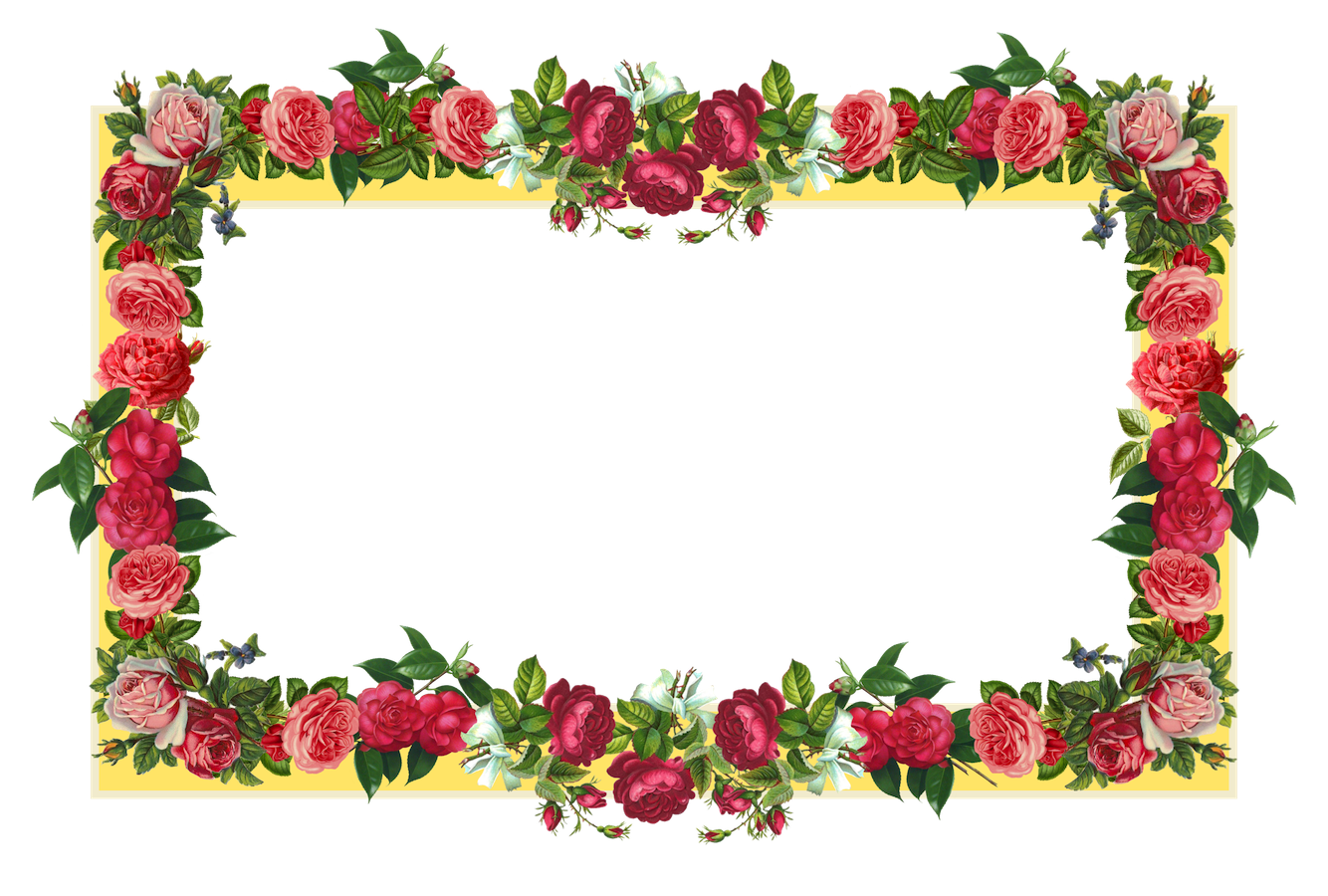 XIN TRÂN TRỌNG CẢM ƠNQUÝ THẦY CÔ